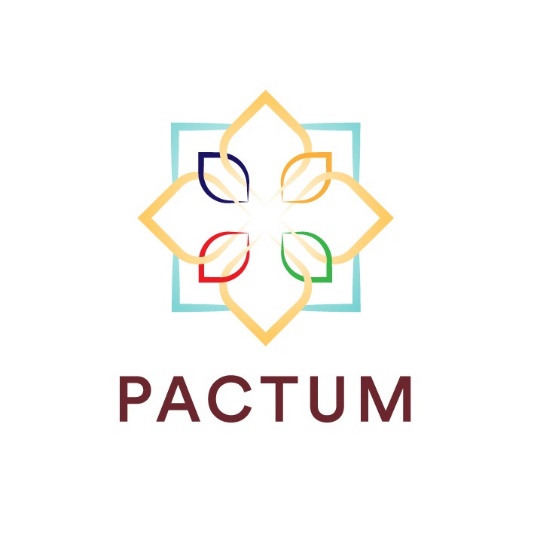 How are élites and citizens congruent? Representing 'the people'
Luca Verzichelli
Pactum Summer School – University of Kairouan
9 October 2021
A few questions?
Qu'est-ce que c'est
a «representative body»?
Organe représentatif  
a «representative élite»? 
élite représentatif
A «representative delegation»?
mandat représentatif
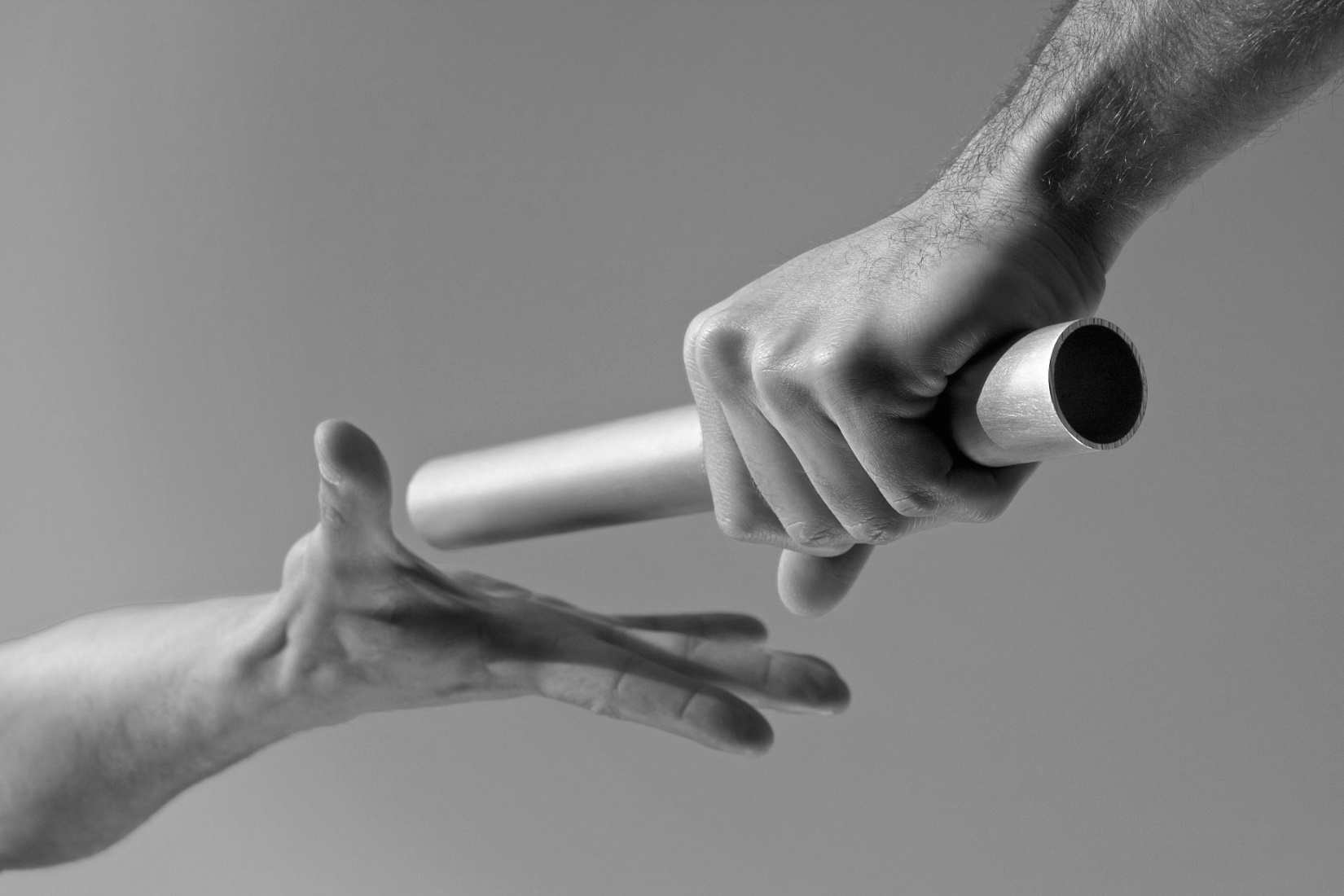 Historical antecedents of modern representationHistorique Antécédent de la Modern Representation
The Roman tradition: «elders» and «wise men»
Reducing the community’s complexity: the «States general»
Montesquieu: the modern idea of a «legislative body»
Burke:  delegate or trustee?
La tradition de la Rome antique: «Ainés» et «Sages»
Asemblée  de l'Ancien Régime:  nobles, clergé et tiers état.
Montesquieu: Esprit des Lois
Burke: «Deléguer» out «Fiduciaire»
Marriage between Representation and DemocracyMariage entre representation et démocracie
Élite democracy: 
Representation as a distinction between rulers and ruled
Procedural democracy
Representation as a guarantee of respecting popular will
Party democracy
Representation as professional élitism
Audience democracy
Representation as a «mood» perceived by media
Élite democratie
Democratie et procédure
 Démocratie et partis politiques
Democratie du public
Modern RepresentationReprésentation et démocratie contemporaine
Compound relationship between represented and representatives
What is at stake: responsiveness or responsibility
Different models of representative democracy (i.e. parliamentary democracy vs. Presidentialism)
Normative criteria to evaluate representation
Political context
Pitkin: representation
Formalistic
Descriptive
Symbolic
Representative Roles
Delegate
Trustee
Politico
Crisis of representative Democracy
Mistrust towards «politicians»
Weak impact of legislative elites vis-a-vis executive politics
The congruence gap
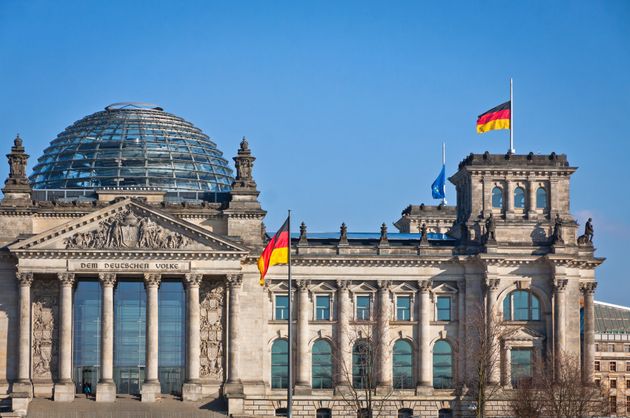 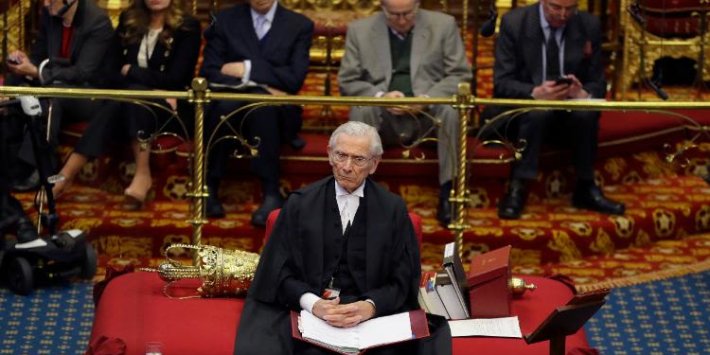 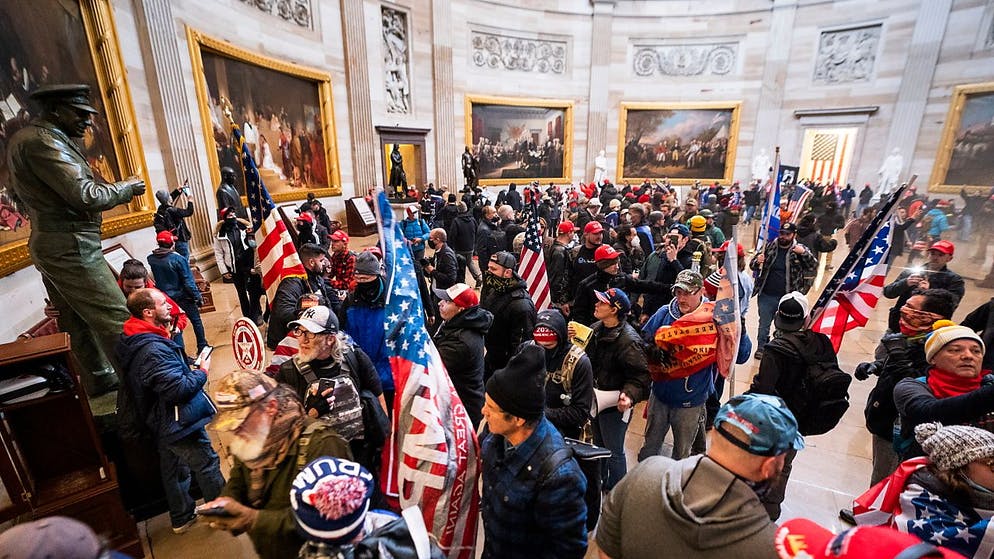 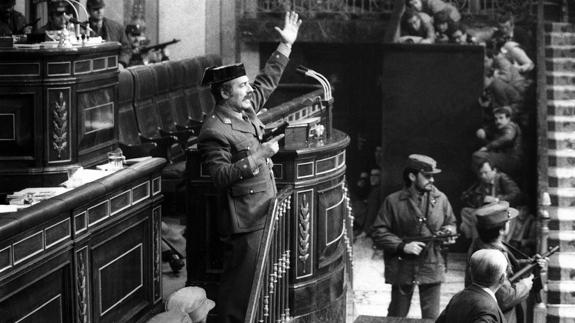 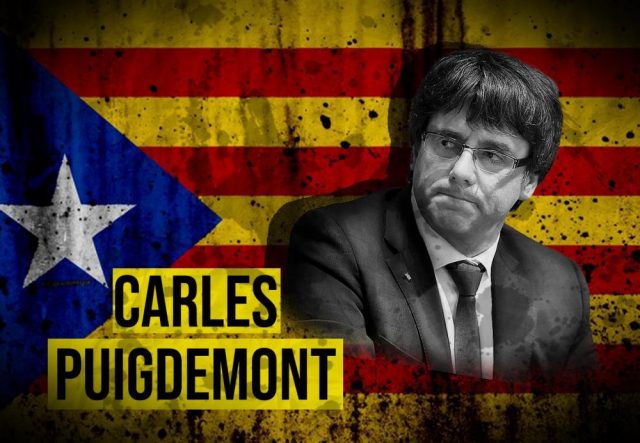